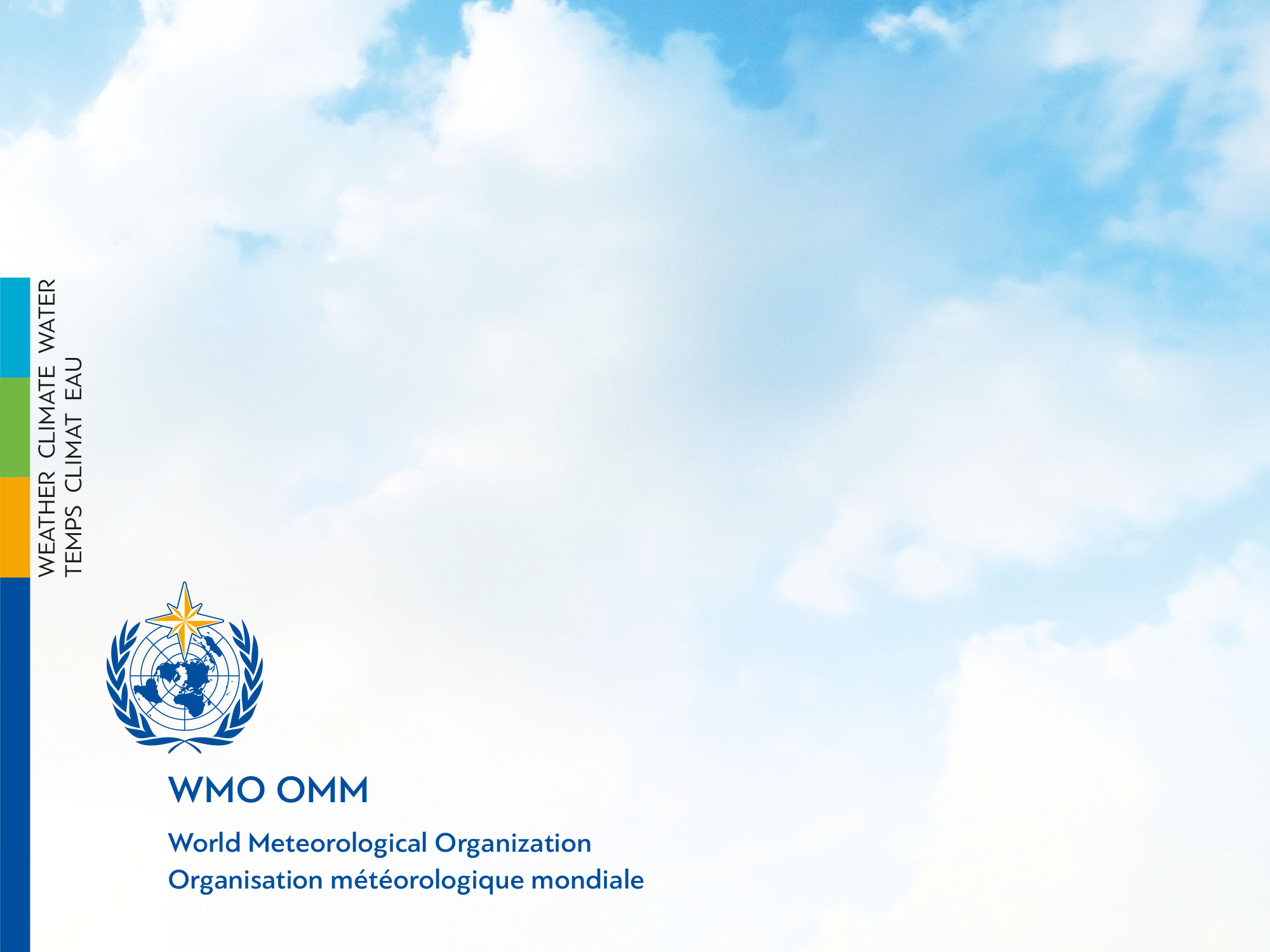 RA V Training Workshop on WDQMS for RWCs
Nadi, Fiji, 12 – 14 October 2022


How to evaluate the data availability performance of surface land stations
Category ‘Availability’ in comparison to OSCAR/Surface metadata
The monitoring of data availability of the surface-based network is based on performance figures of WIGOS Monitoring Centres (MC) obtained from comparing the observations received from the network to those required and expected to be ingested to the WMO Information System (WIS) according to the schedule of international exchange determined from OSCAR/Surface metadata or GBON requirement.
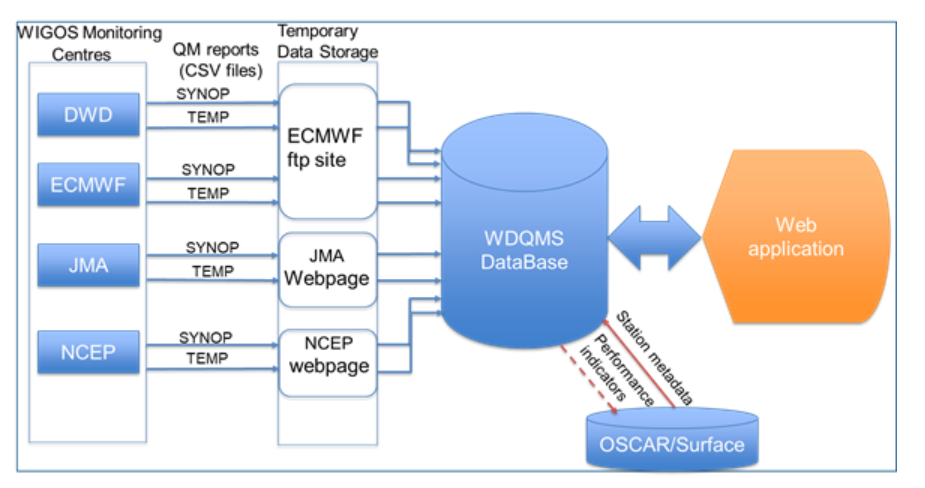 2
Category ‘Availability’ – highlighting observational issues
The WDQMS web tool gives near-real time information about the status of the observational network in terms of availability, highlighting the stations with observational issues, e.g. from not reporting at all to reporting less frequently than expected, and even showing stations that are not registered in OSCAR/Surface.
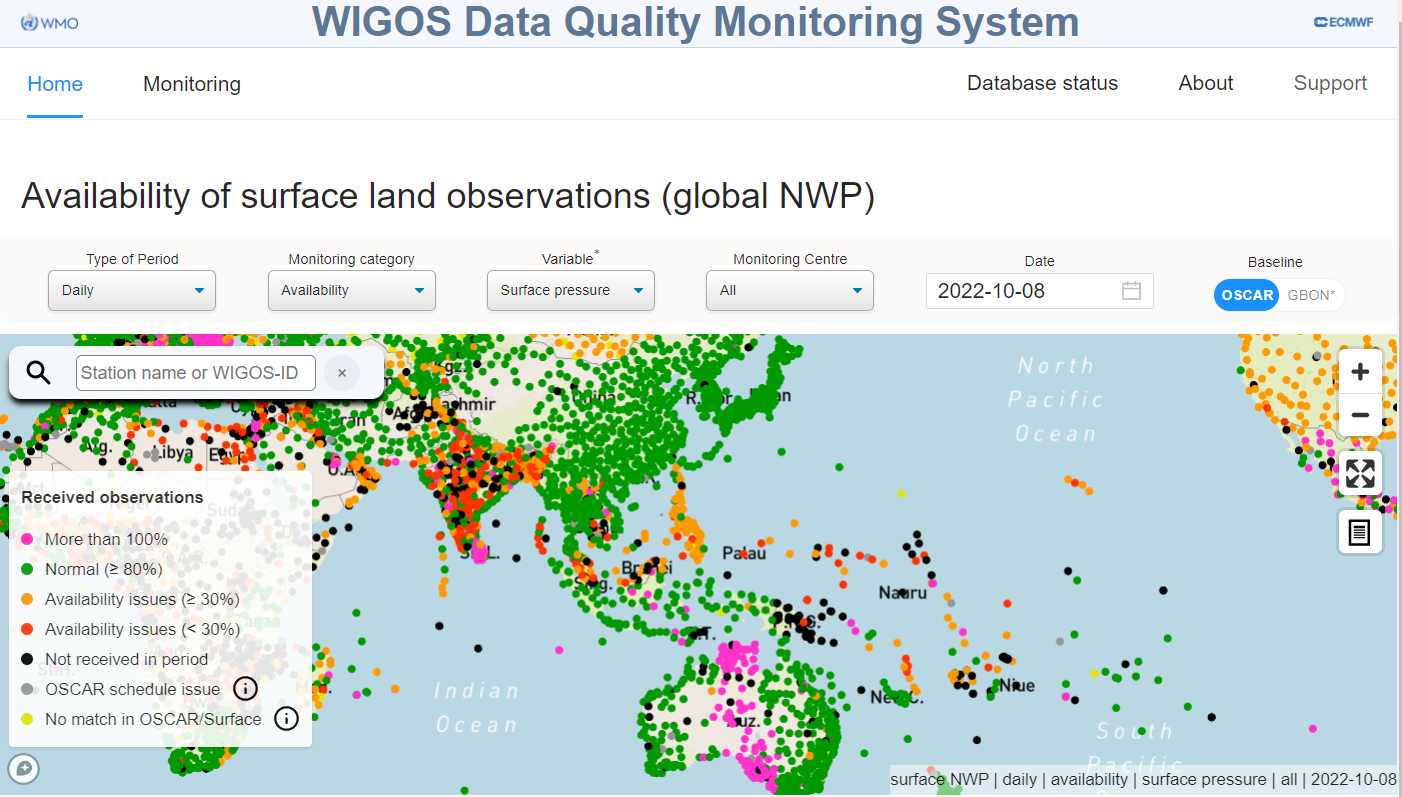 3
Different WIGOS MCs  different results
The differences in the WIGOS Monitoring Centre results occur mainly due to the fact that the data assimilation characteristics of each of the different WIGOS Monitoring Centres (NWP systems) differ
If at least one WIGOS Monitoring Centre shows ‘Normal’ (green) and others show different results, e.g. ‘Availability issues’ (orange or red), no action required by RWC
4
Display of ‘All’ centers
The WDQMS web tool allows selecting results of a particular WIGOS Monitoring Centre or the aggregation of all centres.
If ‘All’ is selected the results of all WIGOS MCs are combined into one figure concerning ‘Availability’.
The WIGOS MC results might differ due to various reasons 
Hence, the daily summary combining all availability reports will be generated by selecting the best of all WIGOS MCs, i.e. the maximum availability result will be retained in the combined availability performance maps.
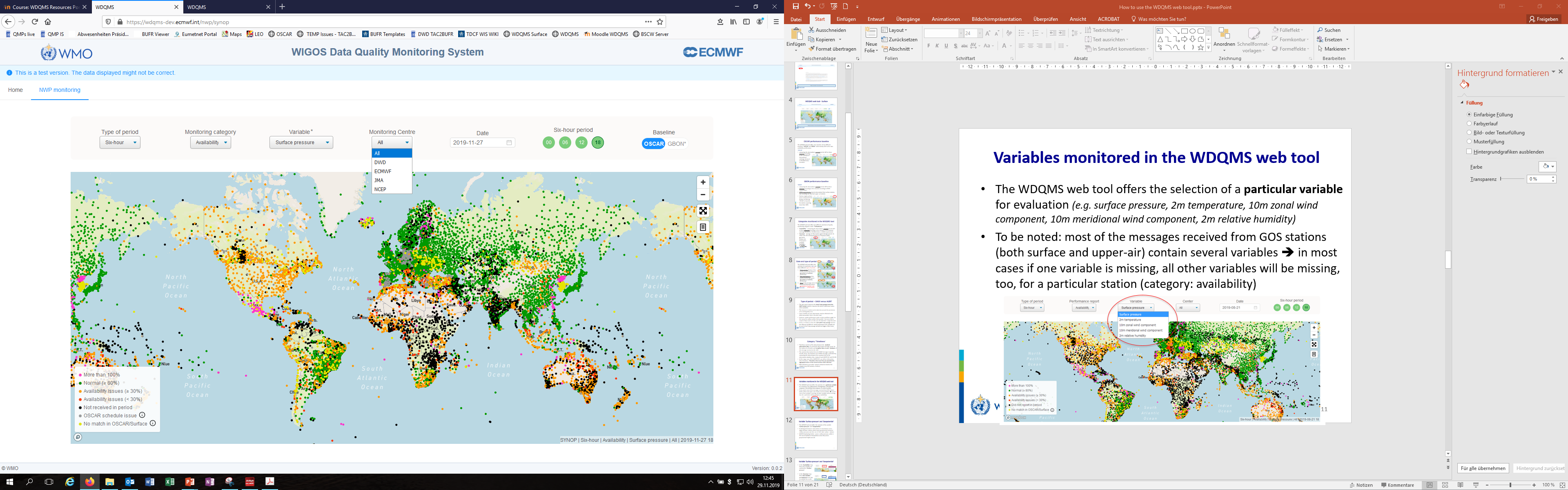 5
Normal (≥ 80%)
Stations shown as green dots
Normal (≥ 80%) – station is performing well no action required
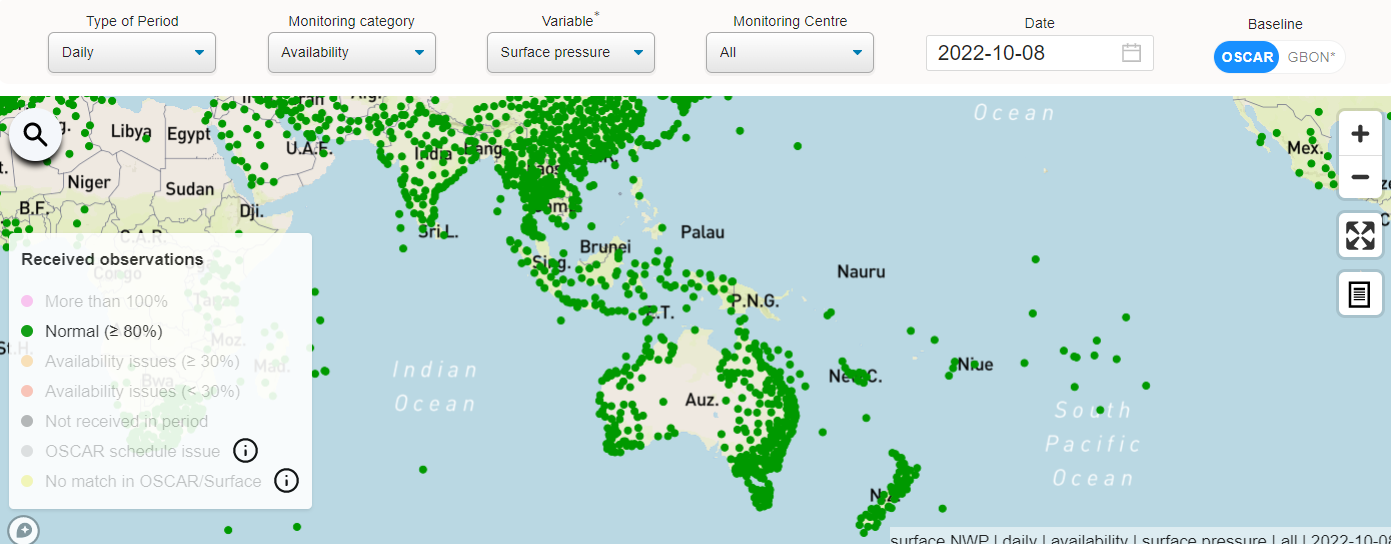 6
No match in OSCAR/Surface
No match in OSCAR/Surface – although data available on WIS!
Stations shown as yellow dots, are reporting but has not been registered in OSCAR/Surface so far, or at least there is not a match of the station ID 	action: RWC to initiate an incident management process 			(IMP) asking WDQMS NFP to contact OSCAR/Surface NFP
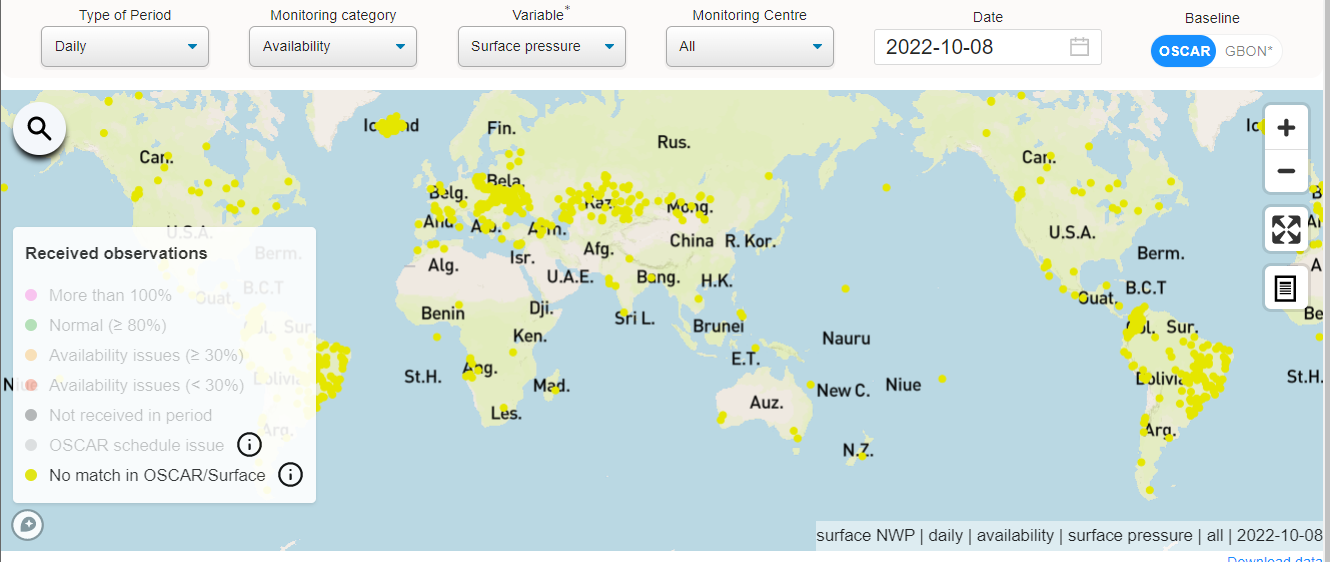 7
OSCAR schedule issue
Stations shown as grey dots, are reporting but there seem to be issues in the OSCAR schedule (potential reason: NMHS might report higher temporal resolution but didn´t set the field ‘international exchange’ correctly). 	action: RWC to initiate an incident management process 			(IMP) asking WDQMS NFP to contact OSCAR/Surface NFP
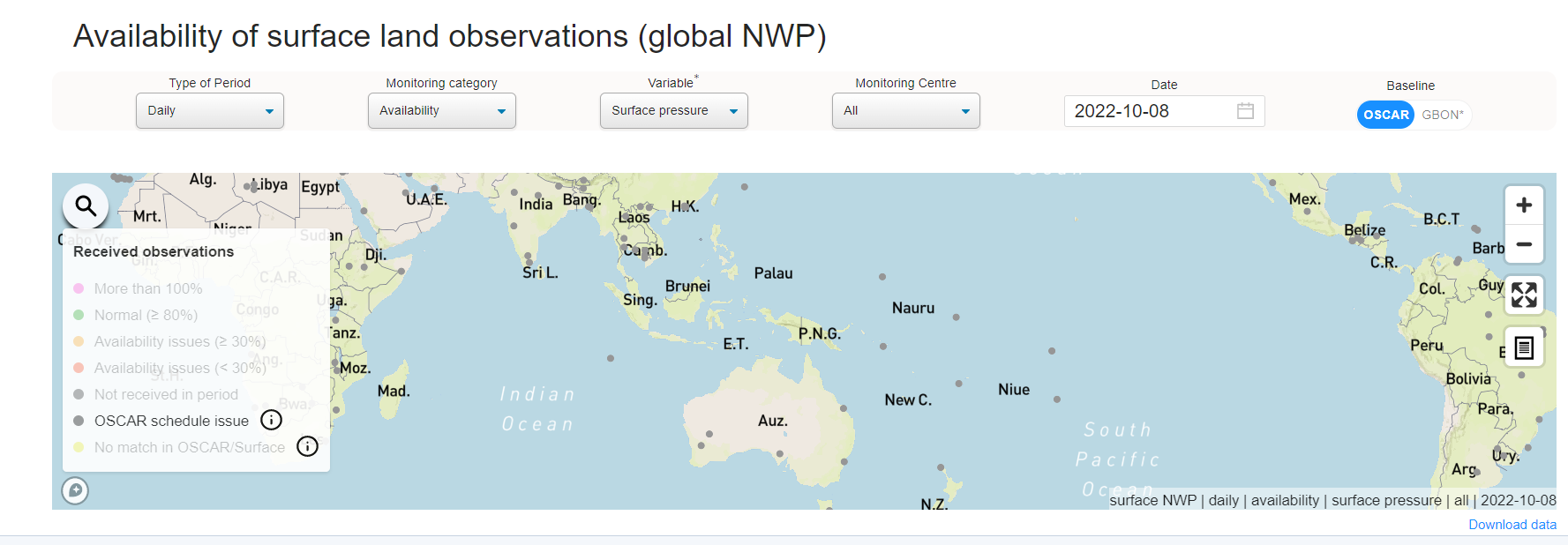 8
More than 100%
Stations shown as pink dots
More than 100% - actually a ‘happy problem’ because more data are shared internationally than indicated in OSCAR/Surface
Most likely there is an issue with the expected number of measurements in the metadata  field ‘Reporting interval’ in OSCAR/Surface for this particular variable
 	action: RWC to initiate an IMP asking WDQMS NFP to 				contact OSCAR/Surface NFP to make corresponding changes in OSCAR/Surface metadata
9
Not received in period
Data from stations shown as black dots were ‘Not received in period ‘ – this is shown especially when selecting ‘All’ Centers and the ‘Daily’ or ‘Alert’ display 
If data of this station were not received since a longer period of time (more than 5 days) it is a ‘silent station’ 	action: RWC to initiate an IMP asking WDQMS NFP to take 		actions to investigate the cause of the incident and to find a 	solution
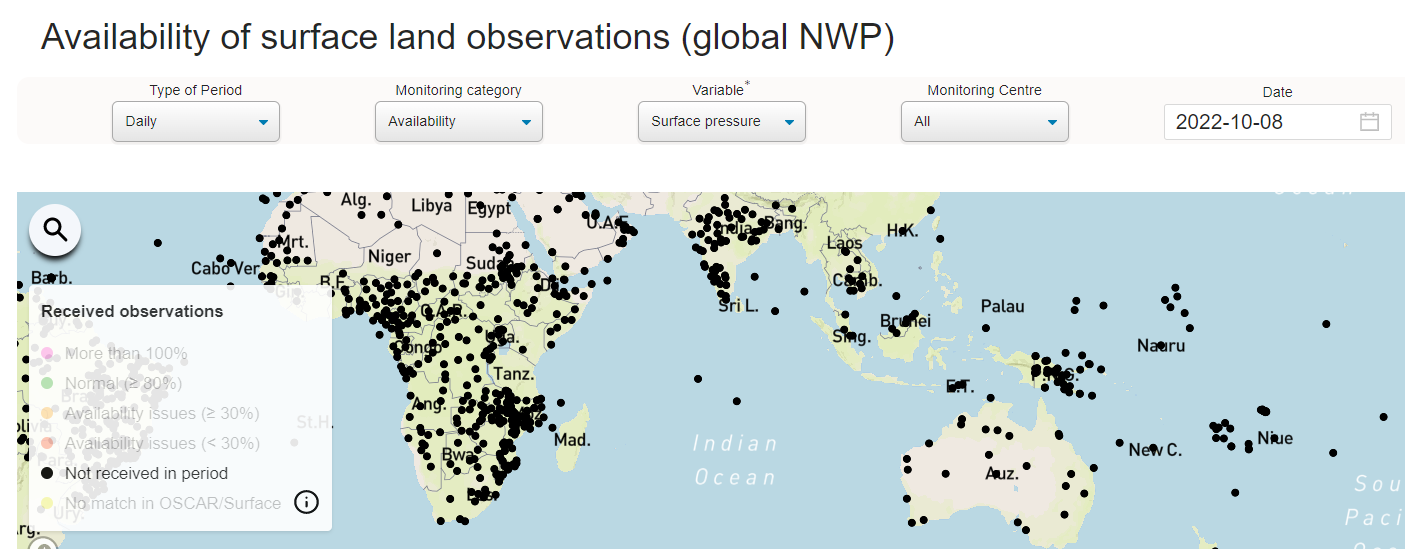 10
Availability issues     (≥30%) and     (<30%)
Stations showing orange or red dots have availability issues
If they continue to appear having ‘Availability issues‘ especially when selecting ‘All’ Centers and the ‘Daily’ or ‘Alert’ display 	action: RWC to initiate an IMP asking WDQMS NFP to take 			actions to investigate the cause of the incident and to find 		a solution
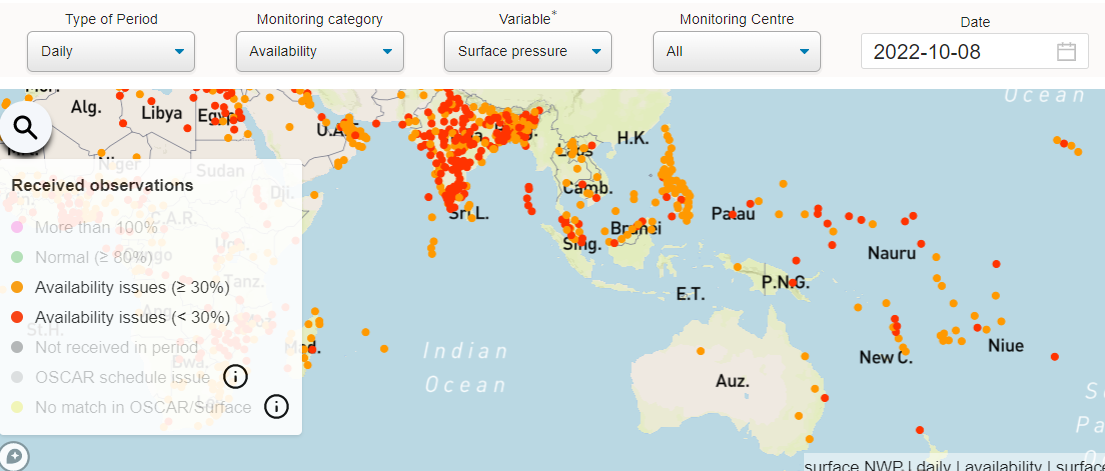 11
Reasons for data availability issues
There are several reasons for no or less data being received by the WIGOS Monitoring Centres. The causes for these issues have to be clarified by the country concerned; these could be for example:
Station is not intended to report to WIS (only national use of the data intended) – most likely shown as ‘Not received in period’        in the WDQMS web toolaction 	WDQMS NFP together with OSCAR/Surface NFP to			check GOS affiliation in OSCAR/Surface
Station is reporting less frequently to WIS as compared to what is declared/*GBON requirement– most likely shown as ‘Availability issue  (≥ 30% or < 30%)’        or action 	WDQMS NFP together with OSCAR/Surface NFP 			to check reporting schedule for international 					exchange in OSCAR/Surface
12
Reasons for data availability issues (cont.)
The following reasons for no/less data being received by the WIGOS Monitoring Centres are most likely shown as ‘Not received in period’       or ‘Availability issues’       or         in the WDQMS web tool:
Station data is expected in the WIS but no data  available action 	WDQMS NFP to work with WIS NFP to check WIS 				dissemination, data transfer from site to RTH hub
No data received at RTH hub due to technical issue at site (data transmission or sensor malfunctioning or others)action 	WDQMS NFP to work with WIS NFP and/or maintenance technician to check data transfer from site or sensors at site
13
RWC starting to operationalize…
When a RWC is starting its WDQMS operations they should initiate incident management processes for long-term ongoing issues of the following types of issues before getting into detail with special incidents of particular stations:
No match in OSCAR/Surface
Stations which didn´t report for a longer period of time (i.e. so-called ‘silent stations’)
Stations reporting more than 100%
14
Examples of Data Availability
Station HA TINH (WIGOS-ID: 0-20000-0-48846) appears as grey dot (OSCAR Schedule issue) for 10m wind variable (15 July 2022)
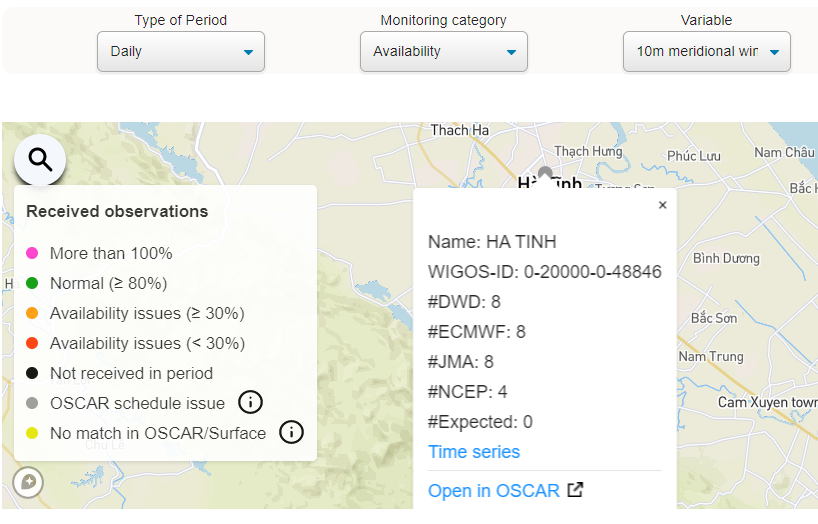 Other variables appear as green dot
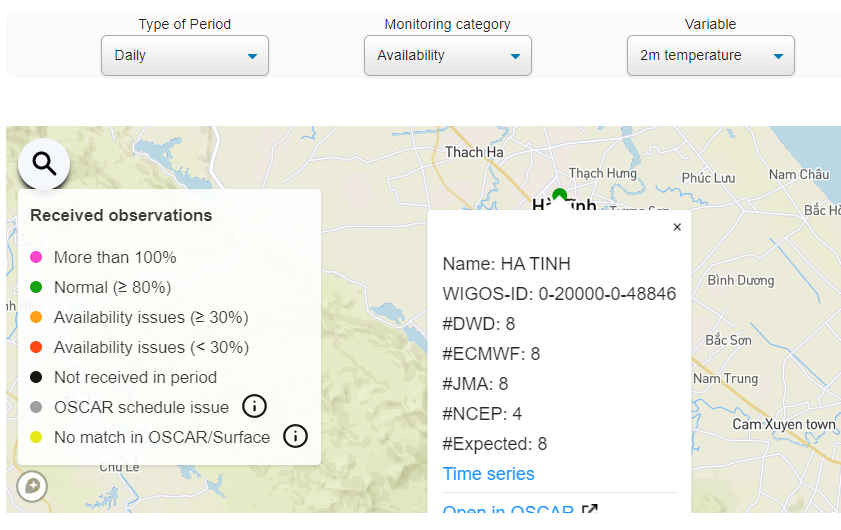 15
Examples of Data Availability
Data generation of temperature
No ‘wind’ measurement declared in OSCAR/Surface
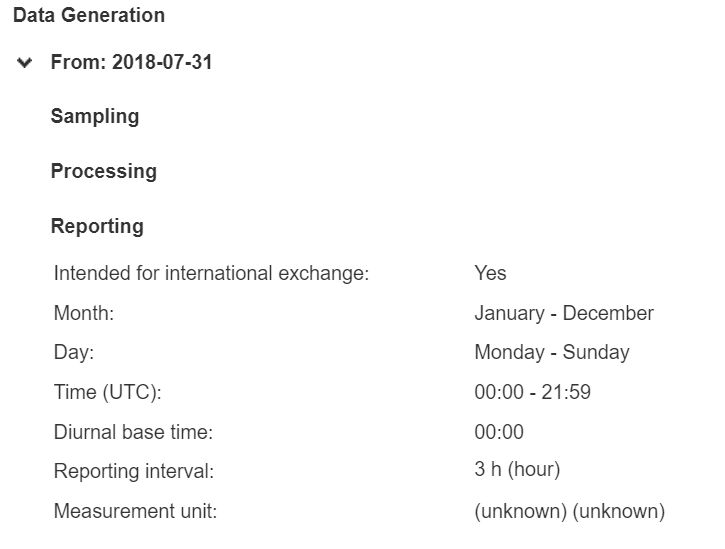 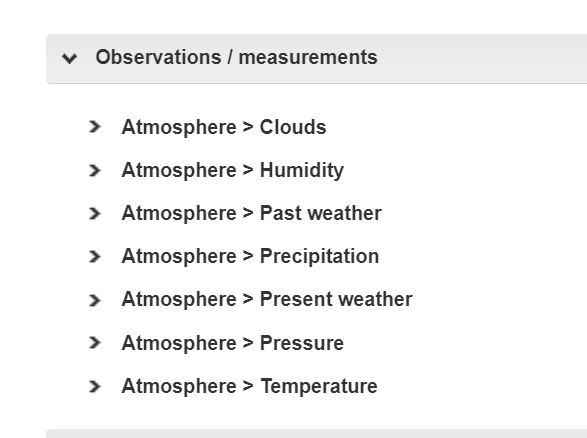 16
Another example
Upper air data outage since in SA Region since 13 Nov 2021
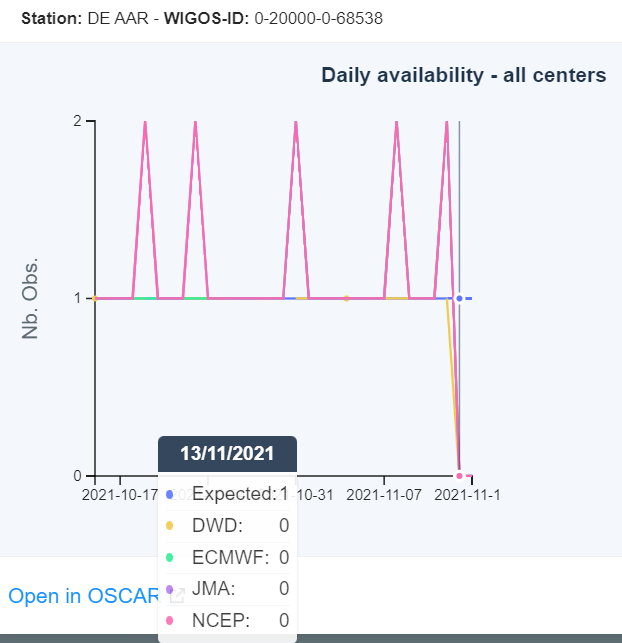 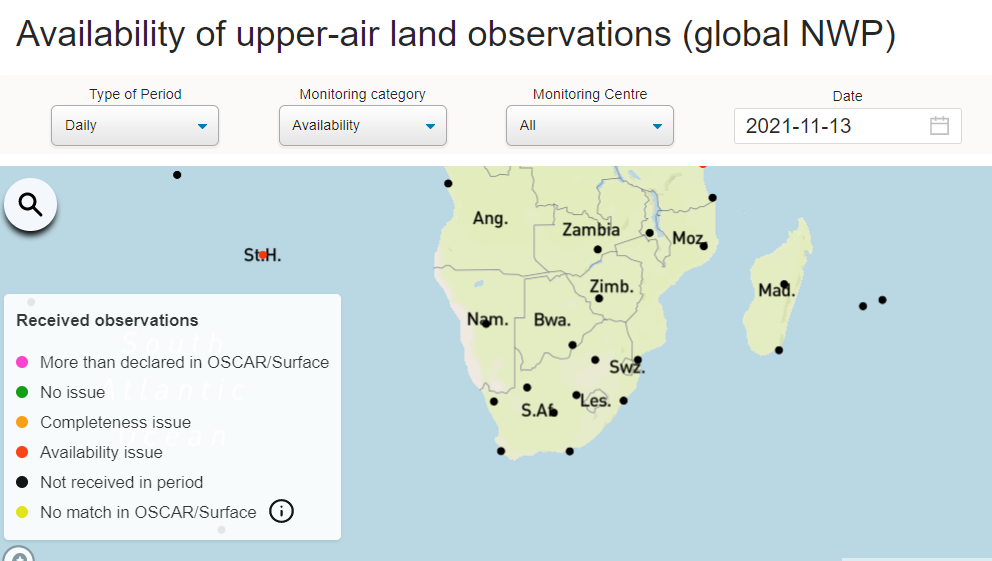 17
Another example (cont)
RWC Southern Africa evaluated the issue, then informed WMO Global Information System Centres (GISC) Pretoria about the issue
GISC Pretoria resolved the network issue
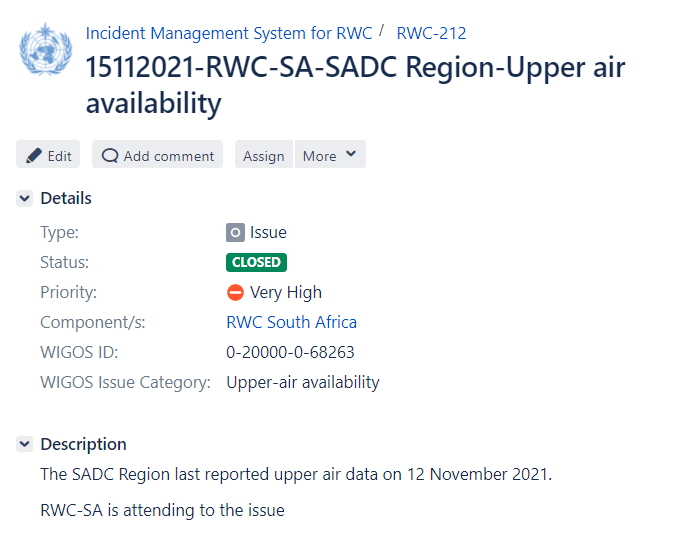 *In many cases, RWC should collaborate closely with other relevant centres, for example with RTH or GISC for data exchange issue
**By reporting the issue in the IMS, Members would be aware that it had been followed up and it’s documented
18
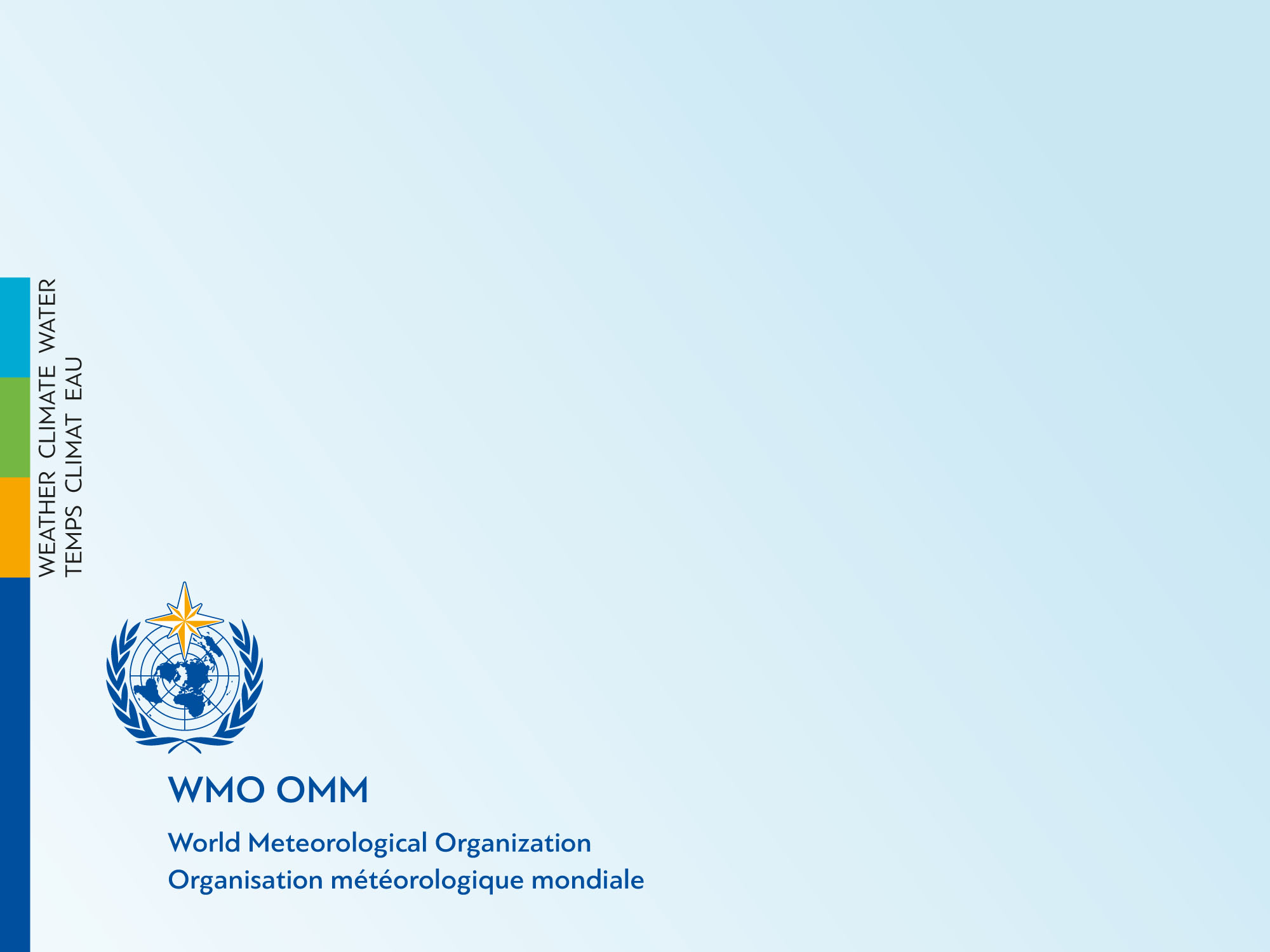 Thank you
19